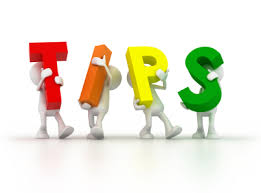 for your exam…
Mr. VINODKUMAR ASHOK PRADHAN
Asst. Professor, Department of English,
Sadashivrao Mandlik Mahavidyalaya, Murgud
Tal.: Kagal, Dist.: Kolhapur
pradhanvinod99@yahoo.com
9960733174
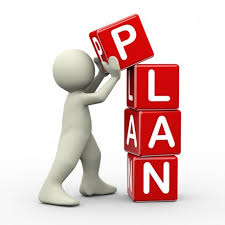 your study TOTOAL DAYS / TOTAL TOPICSTOTAL HOURS / TOTAL TOPICSTAKE LAST SUBJECT FIRST GO REVERSE ( IF YOU KNOW THE TIMETABLE )
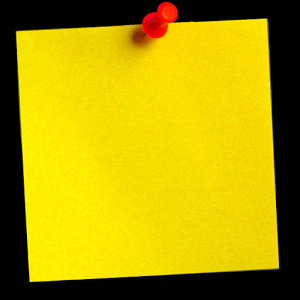 NOTE MAKINGPOINTSSUBPOINTSMICROPINTSCREATE YOUR OWN SHORTFORMS, PICTURES, SYMBOLES
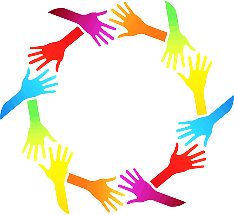 SHARE YOUR STUDY WITH YOUR FRIENDS THAN TO RECITE, DRILLHELP THEM TO UNDERSTAND
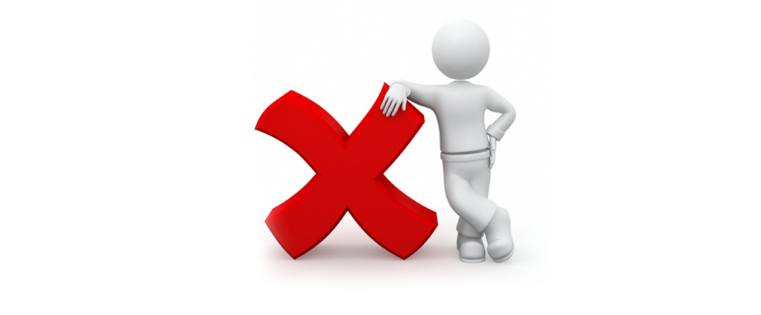 DON’T AVOID ANY TOPIC
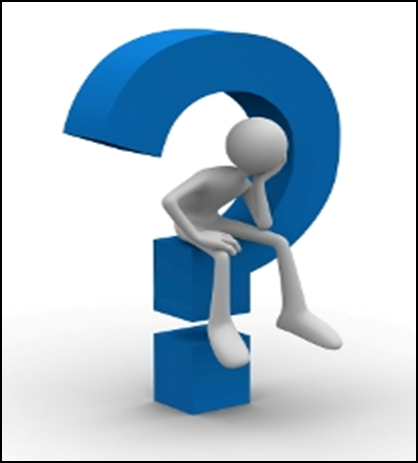 STUDY THE TIMETABLE OF EXAM CAREFULLYDON’T READ ANYTHING BEFORE 3 HOURS OF THE PAPER
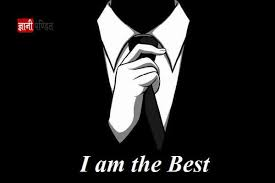 AT LEAST ONCE ‘I HAVE READ THIS ALL’INCREASES YOUR CONFIDENCE
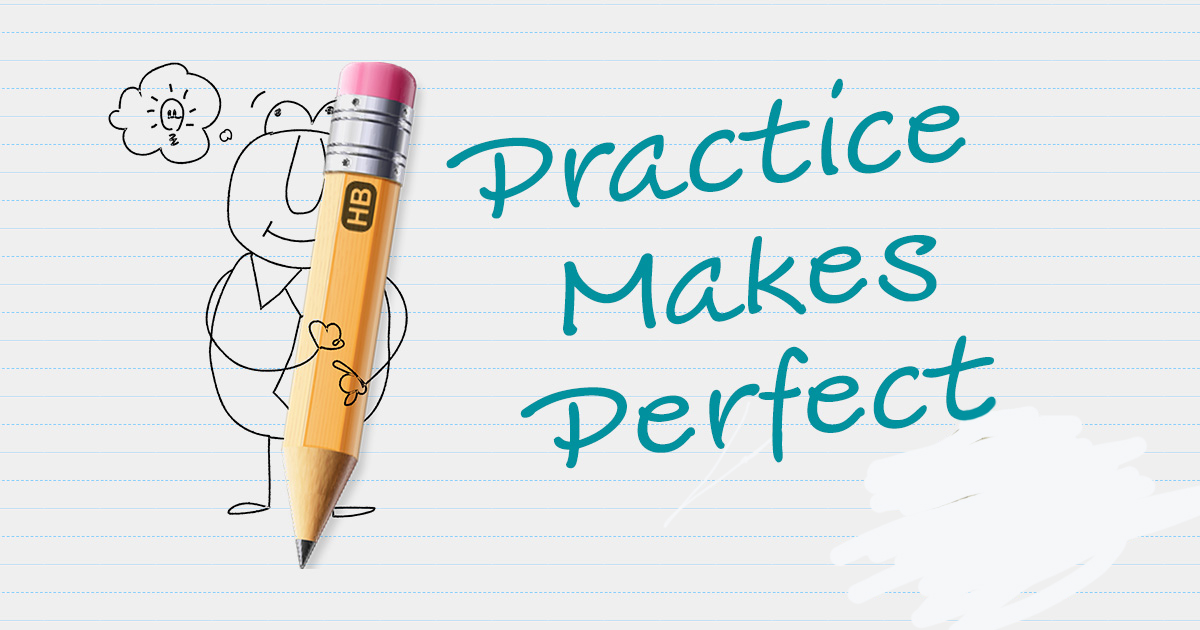 Keep readyPEN, PENCIL, SHARPENER, ERASER, RULERPractice spellings ofdays, Seat Number, Name of the Paper Number of the PaperName of the Examination/Semester
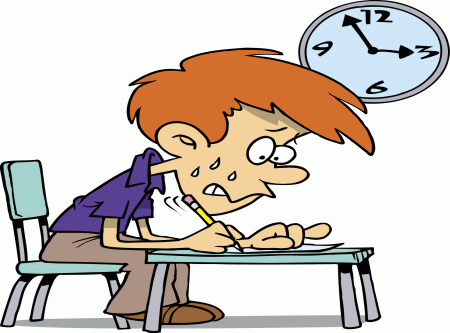 AT THE TIME OF EXAM
fill in the information on the Answer sheet without scratches and in legible handwriting 
Read the question paper carefully
Solve each question (not sub-question) on a new page
Write full sentence of fill in the blank question and underline the answer chosen
Leave a blank line after each answer of question
Draw margins for:
Main question
Sub-question
Sub-sub-question 
Follow the same number/roman/alphabet/capital/small
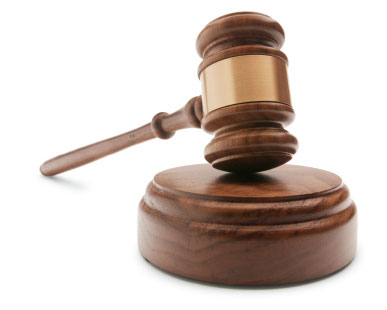 Obey all Exam Rules…
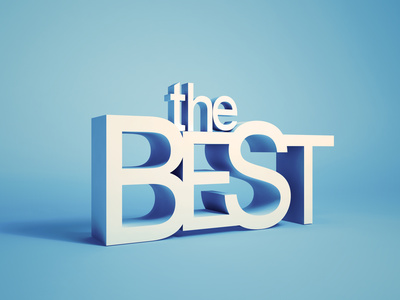 All